Roads Less Traveled: Career Planning for Enlisted Members
Facilitator
Althea Green, PhD, MS, Command Sergeant Major, US Army (Retired)

Panelists
Master Chief Troy Brown, US Navy
Mr. Gustavo Ruiz, MBA, MS, Uniformed Services University
Clark Charpentier, MEd, Command Sergeant Major US Army (Retired)
[Speaker Notes: Title Slide Design]
Disclosures
The Presenters have no relevant financial or non-financial interests to disclose.​

This continuing education activity is managed and accredited by AffinityCE, in collaboration with AMSUS. AffinityCE and AMSUS staff, as well as planners and reviewers, have no relevant financial interests to disclose. AffinityCE adheres to the ACCME’s Standards for Integrity and Independence in Accredited Continuing Education. Any individuals in a position to control the content of a CME activity, including faculty, planners, reviewers, or others, are required to disclose all relevant financial relationships with ineligible entities (commercial interests). All relevant conflicts of interest have been mitigated prior to the commencement of the activity.​

Commercial support was not provided for this activity.
2
Career Opportunities
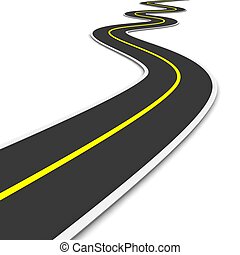 Department of Defense

Federal Government

Civilian Industry
3
DOD Fellowships
Congress: 44-month program.
Complete a Master of Professional Studies (MPS) Degree in Legislative Affairs (GW).
Serve as a Fellow for a Member of Congress
Utilization tour on the (Service) Staff in a congressional-related duty position. 
White House.
Working with cabinet and White House officials.
Participate in education program to augment and enhance work experience.
Cabinet Departments. 
NCOs with advanced degrees.
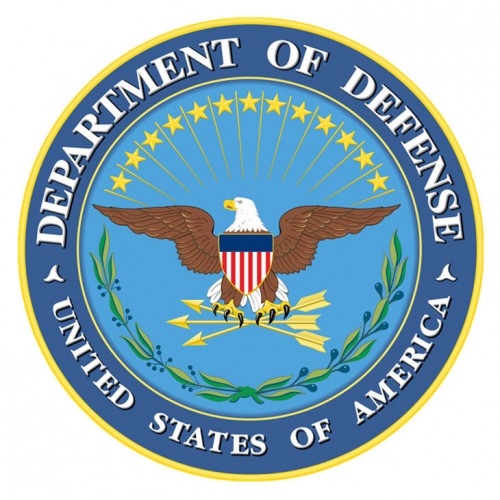 4
Training/Education with Industry
Work-experience program provides extensive exposure to managerial techniques and industrial procedures within corporate America.
Corporations/Industries provide training skills not available through existing military or advanced civilian training programs.
Primarily marketing, public affairs, artificial intelligence, physical security, and finance.
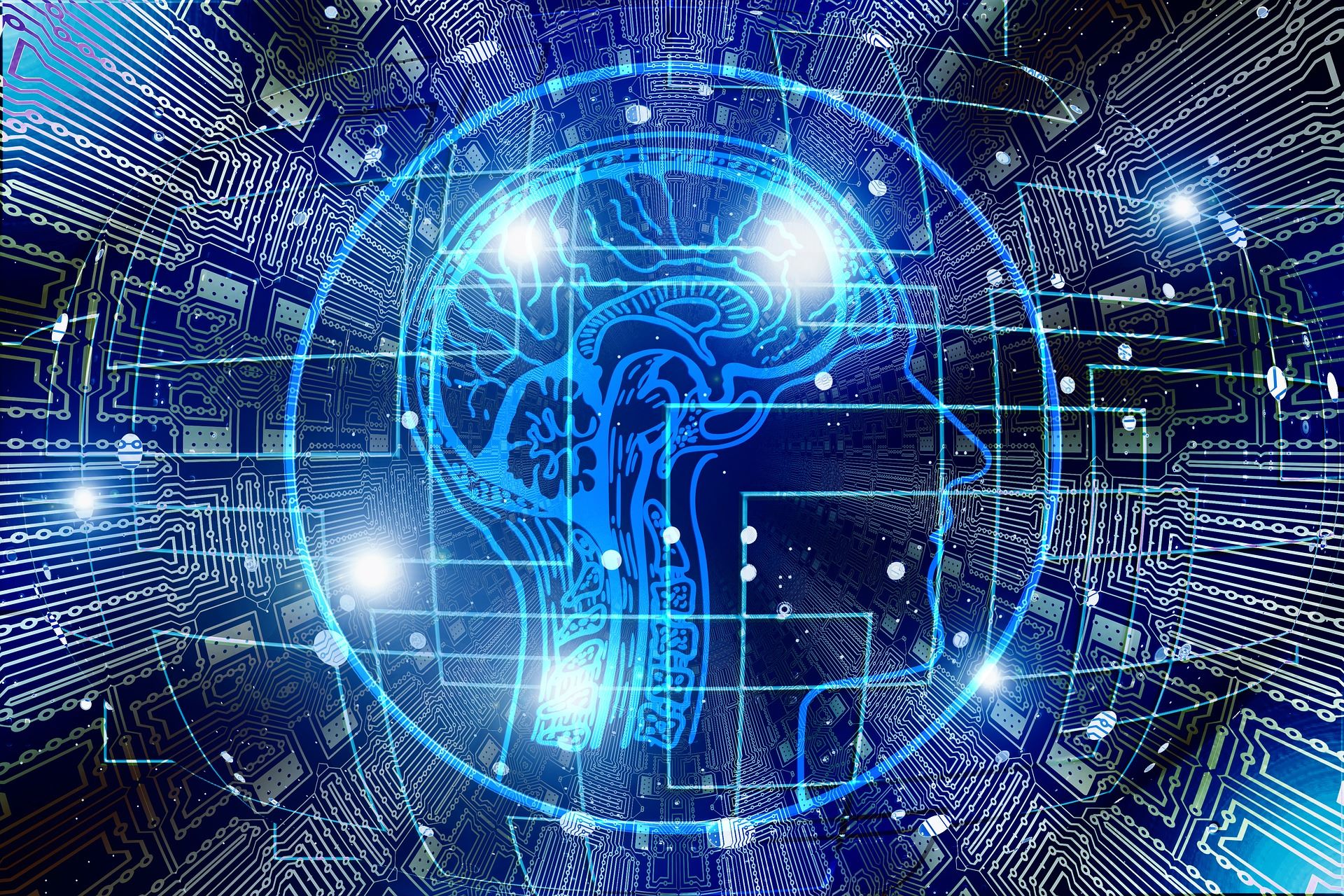 5
Enlisted to Physician Program
Formal Mentoring
Physicians/Medical Students
Pre-health Advising
Classroom
Instruction
Classroom
Instruction
Clinical Exposure
MCAT Preparation
Embedded Service Values, Culture and Traditions
Success Factors: Economic, Organizational, Psychological, and Sociological
6
DOD Skillbridge
An opportunity for service members to gain valuable civilian work experience.
Eligible during the last 180 days of service.
Connects transitioning service members with industry partners in real-world job experiences.
Service members can be granted up to 180 days of permissive duty to focus solely on training full-time with approved industry partners.
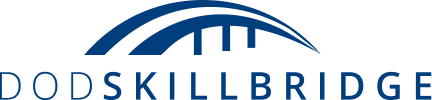 7
Discussion/Questions
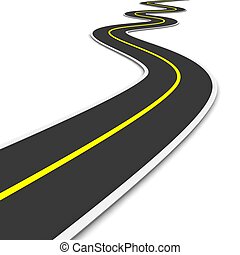 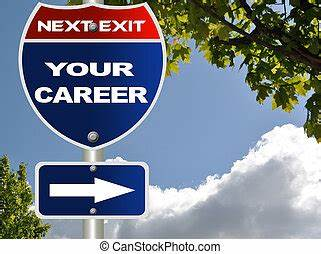 8
Resources
Career Counselor
Human Resource Manager
Personnel Service Center
Education Service Officer
Organizational Website
Career Fair
Education Fair


Thank you for your participation!
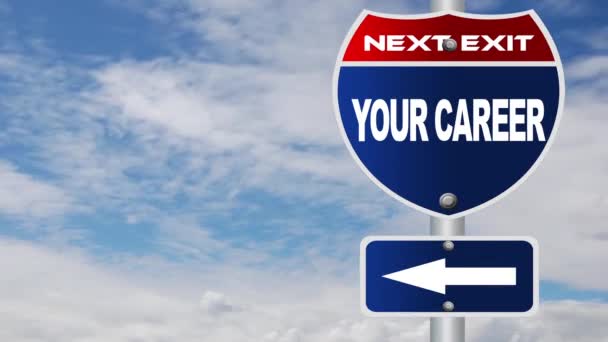 9
Summary
Leaders/stakeholders can help subordinates:
Develop their skills, knowledge, and potential.
Improve performance, retention, and satisfaction.

Understand these opportunities can help leaders:
Identify and nurture talent.
Foster a culture of learning and innovation.
Enhance the readiness and effectiveness of their organizations.
10
How to Claim CE Credit
If you would like to receive continuing education credit for this activity, please visit:​

amsus.cds.affinityced.com​
11